Storköksutrustning konsulter 2020
Avtalstid
Anbudsområden
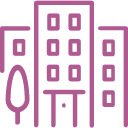 2022-04-01 till 2026-03-31
Projektör: 1:a Storköksbyrån 2:a Cedervall 3:a Liljewall/ÅF beroende av geografiskt område
Besiktningsman: 1:a Cedervall 2:a Public People 3:a ÅF samtliga geografiska områden
Avropsförfarande
Enkelhet
Rangordning per län 1-3 med möjlighet till 3 olika avsteg från rangordning:
Opartiskhet, dvs projektör och besiktningsman ska komma från olika leverantörer 
Viss kompetens, i de fall viss kompetens efterfrågas kan avsteg från rangordning göras
Resekostnader, beställaren kan frångå rangordningen om totalkostnaden för beräknad resekostnad är betydande
Rangordning 1-3 per län
Hållbarhet
En projektör kan hjälpa dig att planera och kravställa ett energieffektivt användning av storkök samt beräkna dess livscykelkostnader. Dessutom kan projektörerna vara behjälpliga med den agronomiska utformningen av storköket
En besiktning medför ett bättre planeringsunderlag vid anskaffning av ny utrustning
Leverantörer
Besparing
Enkel avropsmodell med rangordning ger en kostnadseffektiv avropsprocess
Möjlighet till avsteg på grund av höga resekostnader
Bra timpriser via stordriftsfördelar
Funktionsbesiktningar ger en optimal utnyttjande av utrustningen och möjliggör framtagandet av en tidsatt utbytesplan
Leveransvillkor
Cedervall arkitekter AB
Liljewall arkitekter Aktiebolag
ÅF-infrastructure AB
Public People AB
Storköksbyrån i Stockholm aktiebolag
AMA 10 konsult
Innovation
Projektörerna är experter på stöd och fördjupning vid utveckling av processer gällande storkök. Uppdragen kan även avse projektering genom hela anskaffningsprocessen
Avtalsuppföljning
6 månader
18 månader
Pris och sortiment
Digitalisering
Möjlighet att erhålla CAD-ritningar i 3D format, för en effektivare planering av flöden och bedömning av rumsutnyttjande
Timpris konsulter
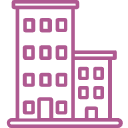 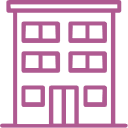 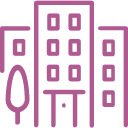 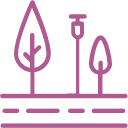 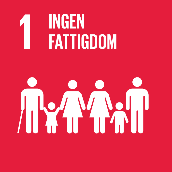 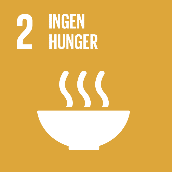 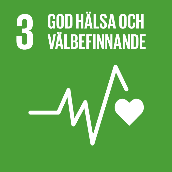 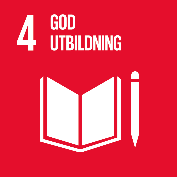 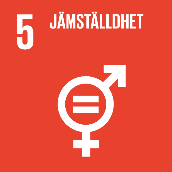 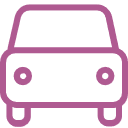 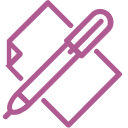 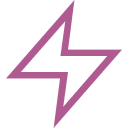 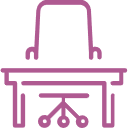 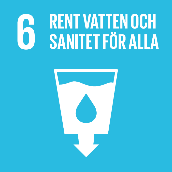 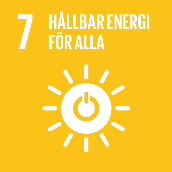 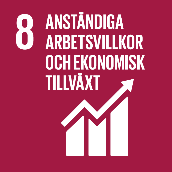 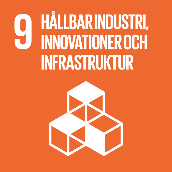 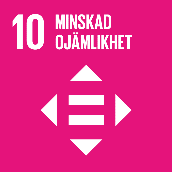 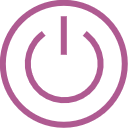 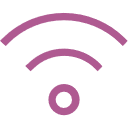 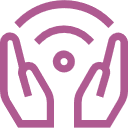 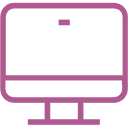 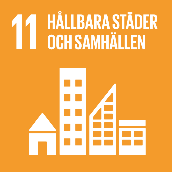 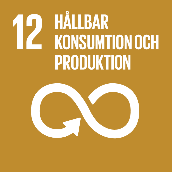 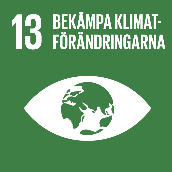 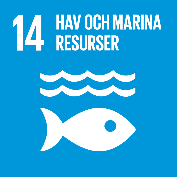 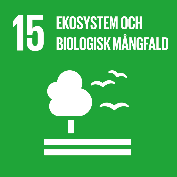 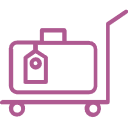 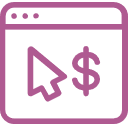 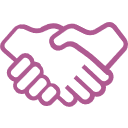 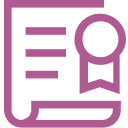 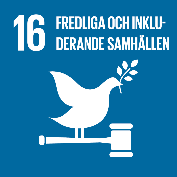 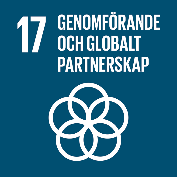 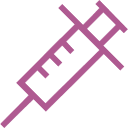 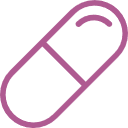 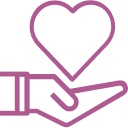 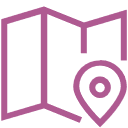 2024-05-15
2